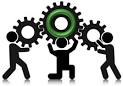 Process Management & Organizational Effectiveness
Dorie Blackwood B.A., M.B.A.
3/27/2017
1
Topics:
Organisational Effectiveness
Process Management
Management Control
Quality Assurance
3/27/2017
2
Outcomes
After completing this module, participants will be able to:
Define effective organizations using effectiveness criteria models
Discuss the importance of business process management
Differentiate among different types of business controls
Discuss the implications of quality standards on  business and government entities
3/27/2017
3
How do you recognize an effective organization?
What criteria define effectiveness?
3/27/2017
4
Effectiveness Criteria
Summary of the characteristics of an effective organization
3/27/2017
5
Constituents Model
3/27/2017
6
Factors contributing to effectiveness
Organizational Design – goals, mission, structure - reporting relationships, grouped activities
Culture – distinct characteristics, brand, who you are;
Leadership - vision, direction, guidance, style 
Talent Management - attract, select, develop staff
Systems and Processes - tools, the way things get done, risk management
3/27/2017
7
Organization Culture – Quinn & Cameron  University of Michigan
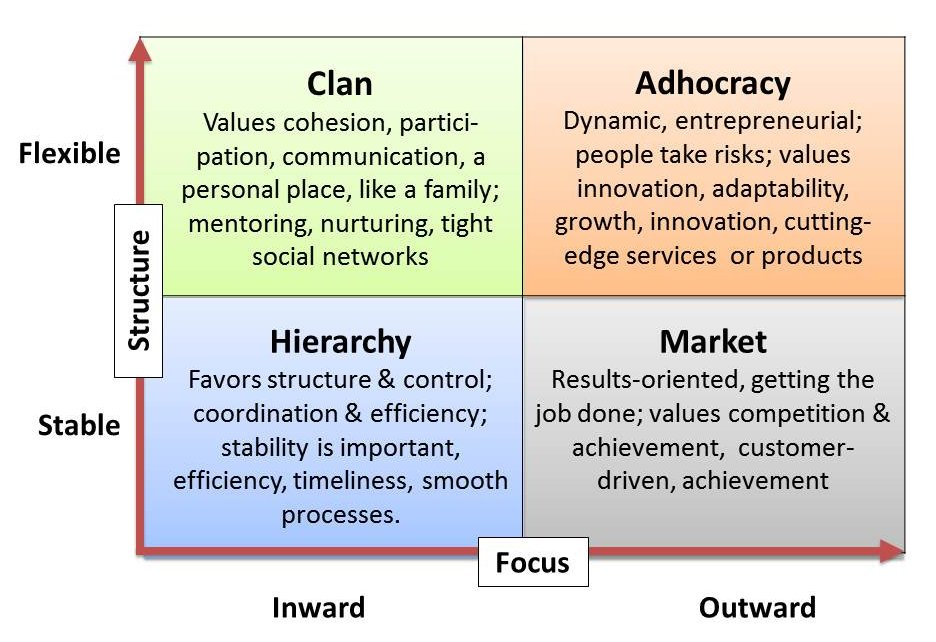 3/27/2017
8
The Contradictions Model:Assumptions:
Organizations operate in complex environments that place demands and constraints on them;
Organizations have multiple, conflicting goals;
Organizations face multiple internal and external stakeholders that make competing and conflicting demands on them
Organizations must manage multiple and conflicting time demands (short, medium and long term)
3/27/2017
9
Dimensions of Effectiveness
Flexibility
Internal
External
Control
3/27/2017
10
Business Process
Definition:
A business process can be anything from processing a customer’s order,  opening a new account, to on-boarding a new employee. It is the set of steps taken in day to day work activities performed to accomplish a desired outcome.
3/27/2017
11
Types of Business Processes
There are different levels or types of business processes.  Types of processes referred to here as  'Super Processes'  and include management processes, operational processes and supporting processes.

Operational processes: also considered as 'core value streams' or 'primary processes', are processes that are central to the design, production and delivery of a company’s products and services.
3/27/2017
12
Process Management
“It is the application of knowledge, tools, skills, techniques, and systems to define, visualize, measure and control, report and improve systems to meet customer requirements profitably”. 

(ISO 9001 process approach to managing an organization – Wikipedia)
3/27/2017
13
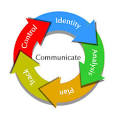 The term business process management covers how we study, identify, change, and monitor business processes, to ensure they run smoothly, and can be improved over time.
3/27/2017
14
Organizational Effectiveness and Control
Controlling is the process whereby managers monitor and regulate how efficiently and effectively an organization and its members perform the activities necessary to achieve organizational/ business goals.
3/27/2017
15
Purpose of Controls
Achievement of organizational goals
Organisational flexibility – adapting to change
Efficiency and effectiveness (cost and productivity)
Improve collaboration among departments
Ensure compliance with government and other legal regulations
Prevent fraud, errors, and mis-management
3/27/2017
16
Levels of Control
Strategic Control – org.  structure, leadership, technology etc
Structural Control – bureaucratic control or clan control 
Operational Control – the factors of production or service delivery systems
Financial Control – processes, rules and practices that govern the use of company’s monetary resources
Responsibility for control rests with all managers throughout the organization.
3/27/2017
17
Types of Control
Four main resources define the areas of control:
Information  Resources
Sales / marketing  forecasting; economic forecasting ;  customer surveys; 
Environmental analysis (macro, micro and meso)
Public Relations; Production scheduling
3/27/2017
18
Operations Control
Steering or feed-forward control – prior to the start of the production process
Screening or concurrent control – meeting standards during the production process
Post-action or feedback control focuses on output, after the production process is complete.
3/27/2017
19
Class Exercise #1
3/27/2017
20
Costs of Control
Financial costs e.g. internal and external audits;
Reduced flexibility and responsiveness (slower decision making and processing)
Inhibits innovation and creativity
Reputational risks – tarnished relationships with suppliers and creditors
3/27/2017
21
Maintaining Control
Policies and Procedures
Checks and balances
On-boarding/ probation period /immersion in culture
Review / Audits
Staff Empowerment (clan control)
Making resources and tools available
Automation
Performance Evaluations
Disciplinary Codes and Sanctions
Management Observations and Reports
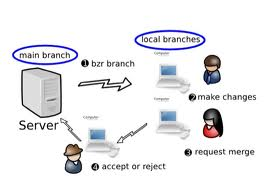 3/27/2017
22
Assessing Control Systems
Integration with planning
Flexibility – ability to accommodate change
Accuracy – provide accurate information
Timeliness – provide information as frequently as needed.
3/27/2017
23
Quality & Quality Assurance
The terms “quality assurance” and “quality control” are often used interchangeably to refer to ways of ensuring the quality of a service or product. The terms, however, have different meanings.

Assurance: The act of giving confidence, the state of being certain or the act of making certain.
3/27/2017
24
Quality & Quality Assurance
Quality Assurance: The planned and systematic activities implemented in a quality system so that quality requirements are guaranteed.

Control: An evaluation to indicate needed corrective responses; the act of guiding a process in which variability is attributable to a constant system of chance causes.

Quality Control: The evaluation techniques and activities used to fulfill requirements for quality.
		(The American Society for Quality)
3/27/2017
25
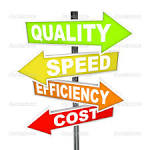 Setting Quality Standards
Standards are the specifications for product manufacture or service delivery which can be measured and are usually documented. 
(e.g. Service Level Agreements, Customer Charter)
Customer defined (existing, potential and lost customers)
Legislative requirements (Bureau of Standards)
Management (Mission, strategic commitments)
Employees (process review, reports)
Competitors – locally and overseas
3/27/2017
26
Measuring Quality
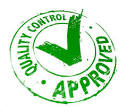 Organizational audits against goals (top-down)
Peer review and Benchmarking (horizontal: associated with Best Practices; competitive analysis)
Certifications and accreditations (external)
Customer satisfaction ratings against company expectations (bottom-up)
3/27/2017
27
Maintaining Quality
Proactive Approach
Environmental scanning
Innovation 
Staff training
Gap analysis
Surveys
Reactive Approach
Complaints system
Performance indices
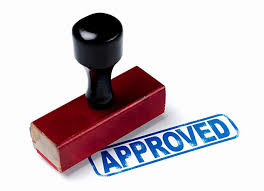 3/27/2017
28
Understanding International Quality
International quality standards are criteria or rules set up by organizations that help determine compliance across national borders.
 
International standards center around issues such as the rules of measurement units, use of symbols or how to define a process to meet quality control.
3/27/2017
29
Understanding International Quality
The most influential group that monitors global standards is the International Organization for Standardization (ISO). The ISO helps define consensus among participating groups, such as national standards institutes from over 160 counties and various industry associations. 
Standards are set for different industries e.g. health, manufacturing, automobile, aviation etc. and centre around consumer protection, environmental issues, and legislations.
3/27/2017
30
Why International Quality Standards?
Global economy (world markets)
Deregulation
Establish comparative and competitive analysis / advantages
Facilitate outsourcing - standardization
Movement of factors of production (including labour)
Utilization of information and communication technology
3/27/2017
31
International standardsAdvantages
Product or service consistency / dependability
Safer and higher quality for everyone
Easier adoption of products to new markets
Lower developmental costs
Satisfaction of market demands
Product and service portability
Increased customer choice, and market competition
3/27/2017
32
International Service Standards(CSIA)
Reduce cost and improve revenue generation
Attract aid – health, research, emergency services
Foster international collaboration and partnerships
Facilitate licensing and certification
Boost country and government reputation
Meet customer expectations e.g. tourism
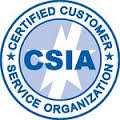 3/27/2017
33
International  Products & ProcessStandards
International Organization for Standardization (ISO)
International Electro-technical Commission (IEC) 
International Telecommunication Union (ITU), 

Developers of technical standards are generally concerned with interface standards, which detail how products interconnect with each other, and safety standards with established characteristics, which ensure that a product or process is safe for humans, animals, and the environment. The subject of their work can be narrow or broad. Another area of interest is in defining how the behavior and performance of products are measured and described in data sheets.
3/27/2017
34
Class Exercise #2
3/27/2017
35